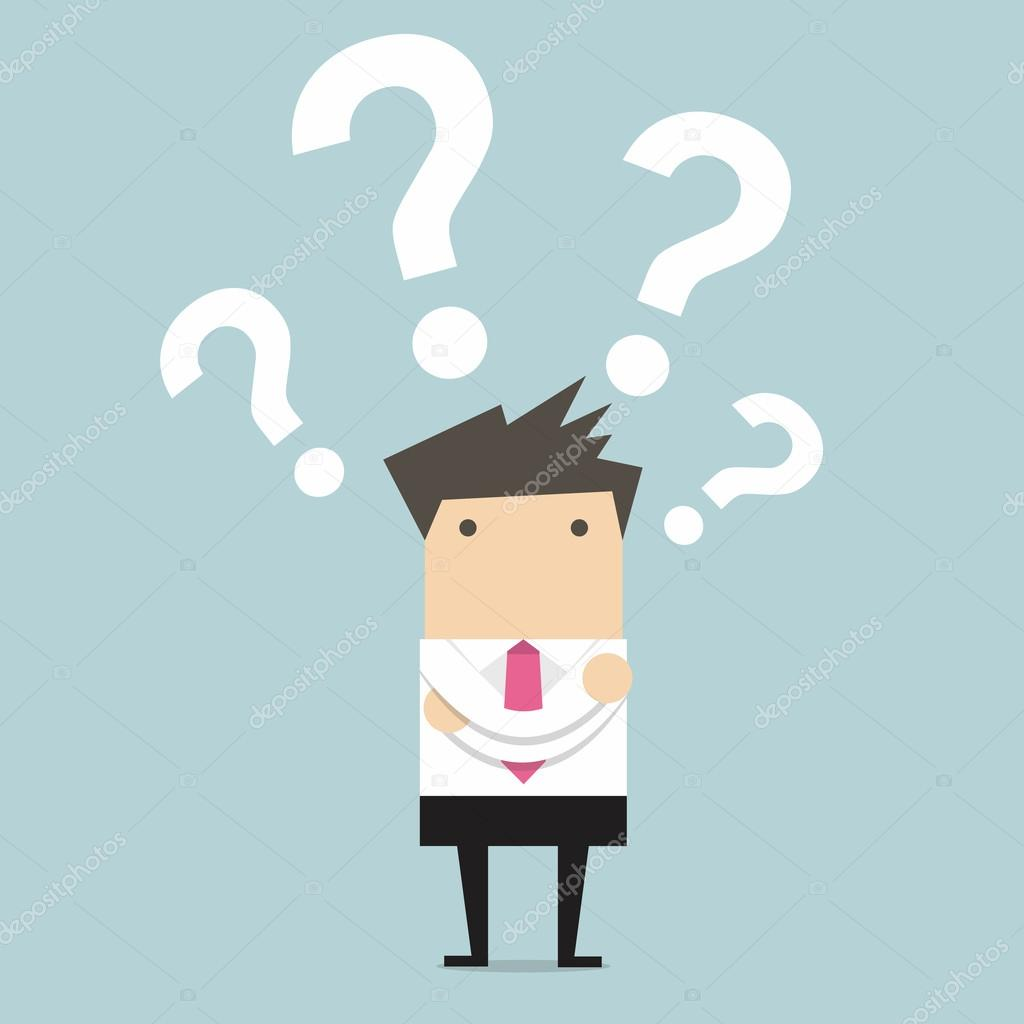 ФОРМУВАННЯ БЕЗБАР’ЄРНОГО ПРОСТОРУ В ТУРИЗМІ
Економіко – правничий фаховий коледж ЗНУ
Спеціальність  
«Туризм»
Тарасова К.Ю.
Мета курсу: 
визначення напрямів пристосування туристичних маршрутів до потреб осіб з інвалідністю шляхом формування безбар’єрного простору.
Предмет вивчення: 
теоретичні та методичні аспекти формування безбар’єрного простору в туроператорській діяльності.
студенти повинні
 знати  та вміти
Систематизувати  існуючі наукові підходи до визначення сутності поняття безбар’єрний туризм;
Узагальнювати  та  доповювати  класифікацію груп осіб, які входять до безбар’єрного туризму; 
 Розробляти  туристичні маршрути (тур) для осіб з інвалідністю
Змістовний модуль І. ТЕОРЕТИКО-МЕТОДОЛОГІЧНІ ЗАСАДИ ФОРМУВАННЯ БЕЗБАР’ЄРНОГО ПРОСТОРУ В ТУРОПЕРЕЙТИНГУ
Тема 1. Визначення сутності безбар’єрного туризму.  Актуальні проблеми.   
Тема 2.  Вимоги до створення безбар’єрного простору в туристичній сфері
Тема 3. Правові умови розвитку безбар’єрного туризму в світі і в Україні
ЗМІСТОВНИЙ МОДУЛЬ ІІ. 
СУЧАСНИЙ СТАН ФОРМУВАННЯ ТА ВИКОРИСТАННЯ БЕЗБАР’ЄРНОГО ПРОСТОРУ В ТУРИЗМІ В УКРАЇНІ
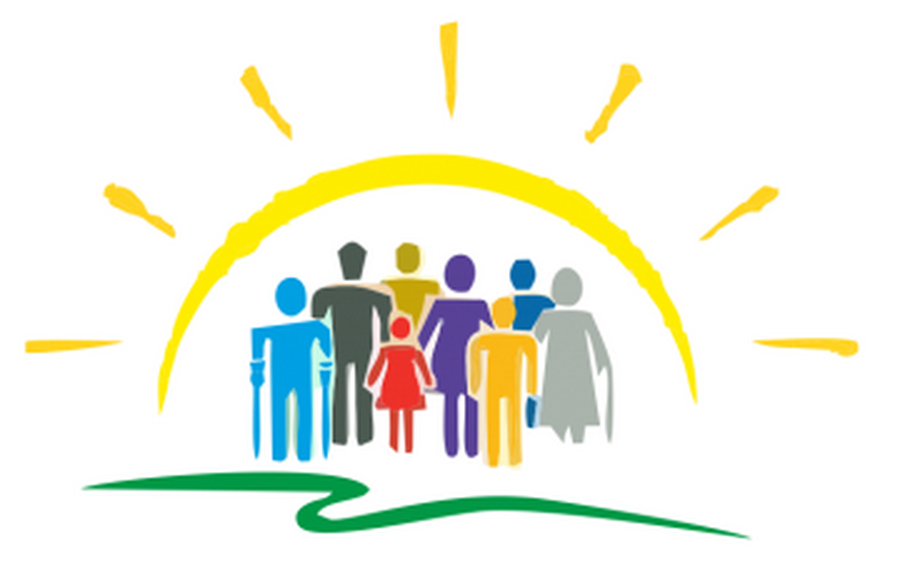 Тема 4. Відповідність туристичної інфраструктури України вимогам безбар’єрного простору
 
Тема 5. Заходи щодо розширення безбар’єрного простору в туроператорській діяльності. Дії щодо формування безбар’єрного простору на різних рівнях

Тема 6. Розробка безбар`єрних турів для осіб з інвалідністю.
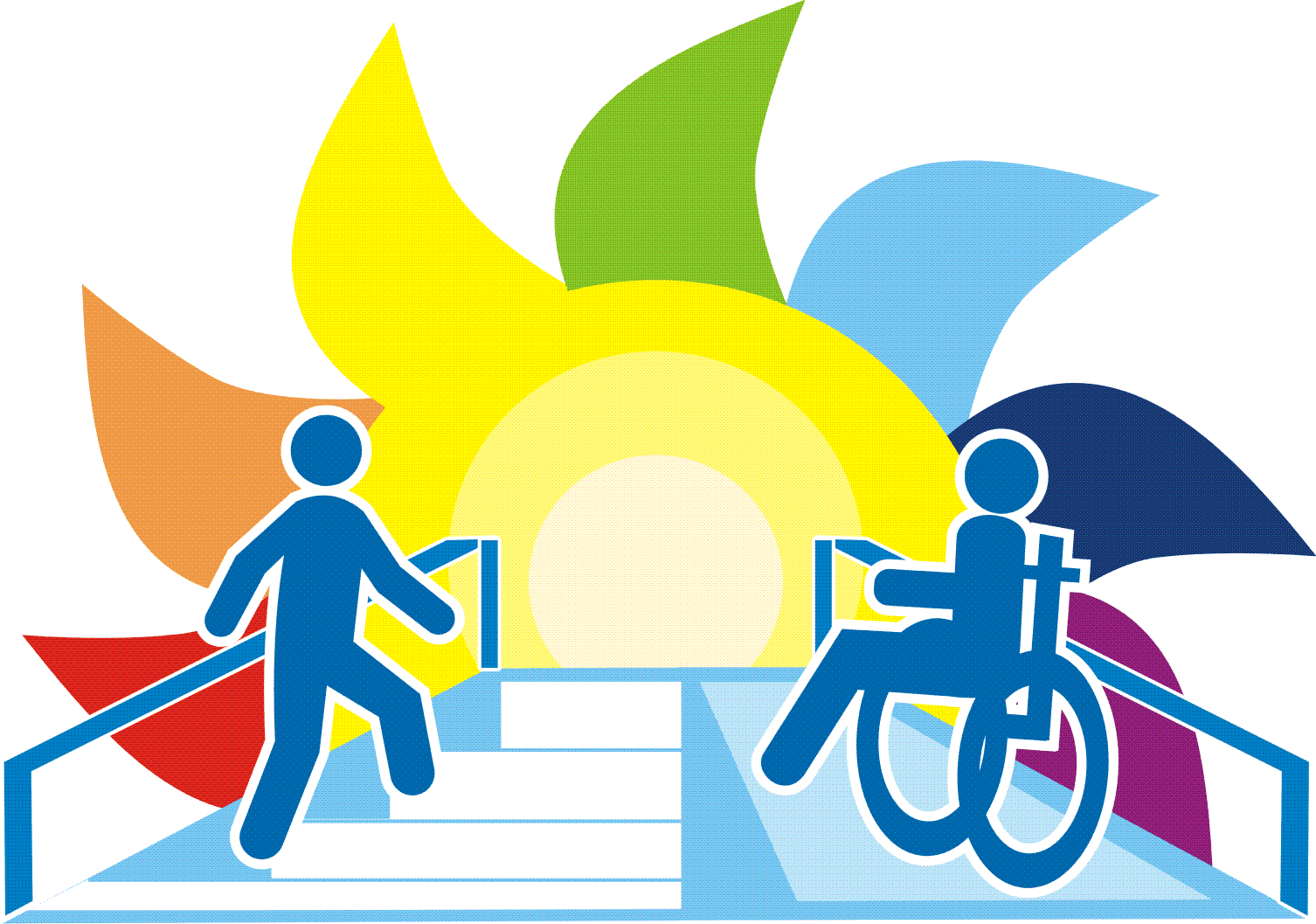